A starting point: conceptualising rights to land, natural resources, food, water, housing, health and clean environment and an international regulation of these rights
Business and Natural Resources Rights
Land rights
Broadly speaking, rights of individuals or groups of individuals to use, control, and transfer a piece of territory / land.

Include (but are not limited to) the rights to: 
occupy, enjoy and use land and resources; 
restrict or exclude others from land; 
transfer, sell, purchase, rent, grant or loan; 
inherit and bequeath; develop or improve; 
benefit from rental income, etc.
Types of land use
FOR PRODUCTIVE PURPOSES
Commercial use (shops, banks, private companies)
Industrial use (factories, mining, power plants)
Agricultural use (farming areas)
FOR COLLECTIVE PURPOSES
Housing and human settlements
Traditional and cultural use (religious places, historical sites)
Institutional use (police and army facilities)
Service-provision use (schools, sports centres, transport infrastructure, electricity facilities, etc.)
FOR INDIVIDUAL PURPOSES 
Private property 
Financial use
Land rights: why important?
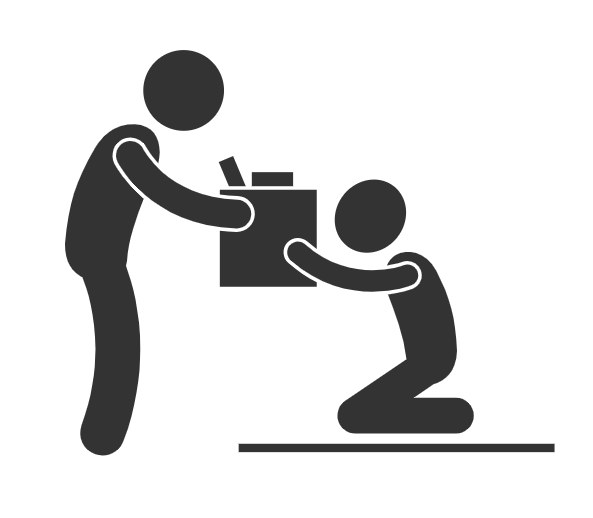 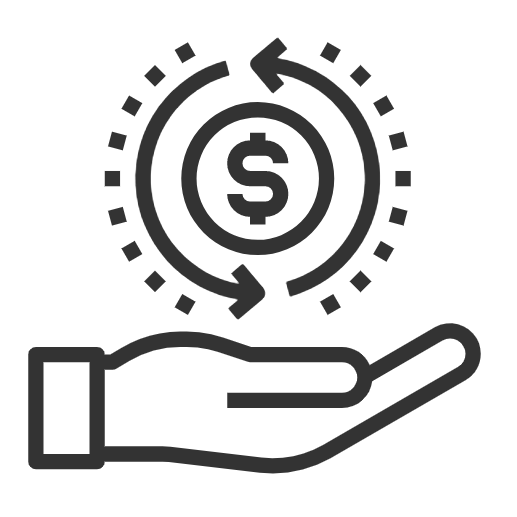 Land rights are interlinked with 
ECONOMIC SECURITY
POVERTY REDUCTION
SUSTAINABLE DEVELOPMENT
CLIMATE CHANGE
URBANISATION, etc.

Land is often an instrument of oppression and control over territories becomes the core of conflicts.
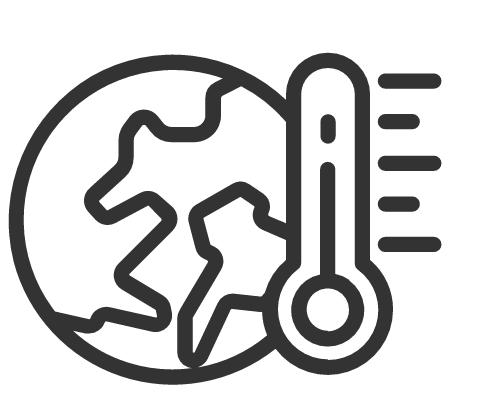 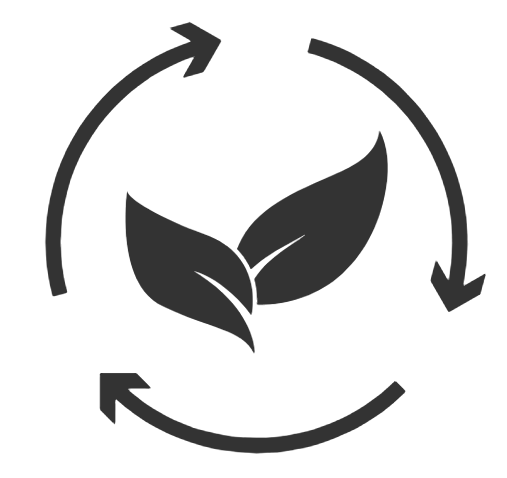 Regulation of the right to land
domestic legal systems
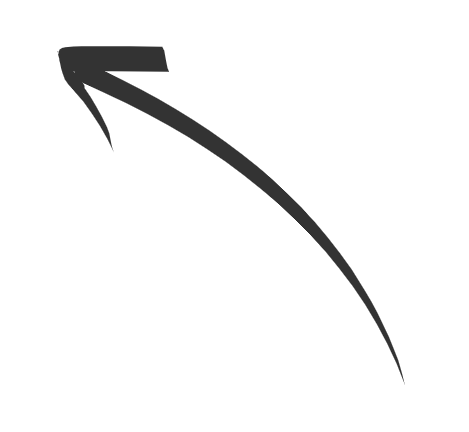 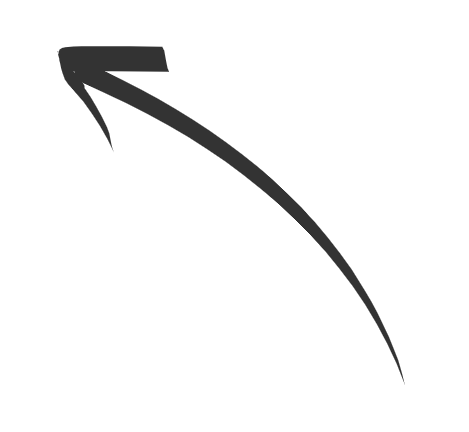 Domestic legal systems regulate how land is used, controlled and transferred: thus, the rights of individuals and groups to own/use land is recognised at a national level.
However, these rights do not necessarily entail a human right.
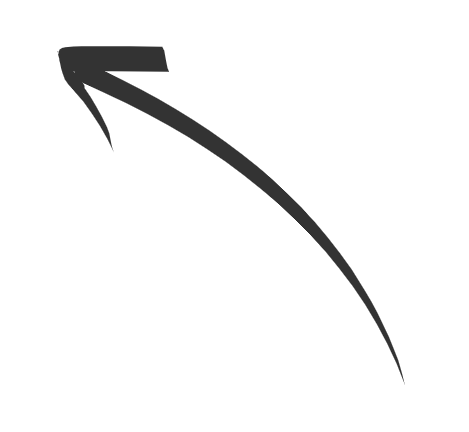 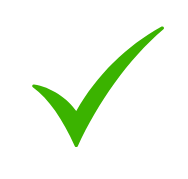 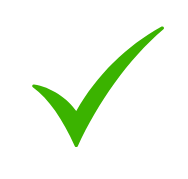 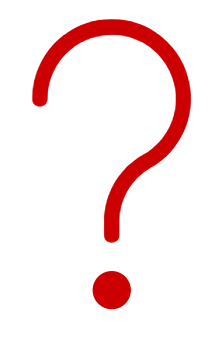 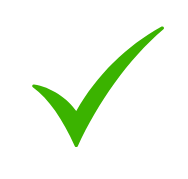 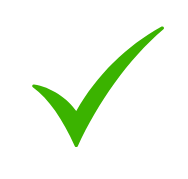 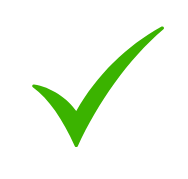 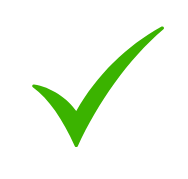 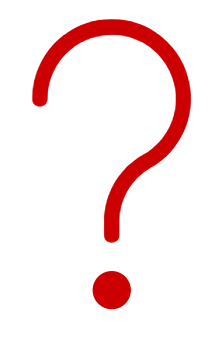 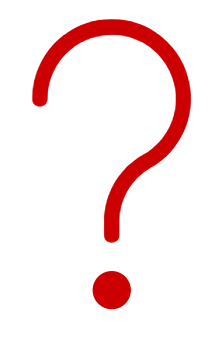 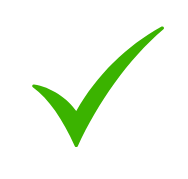 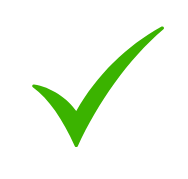 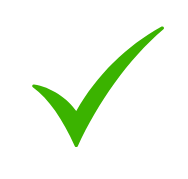 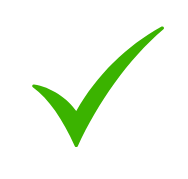 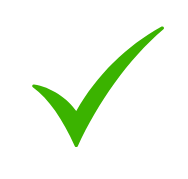 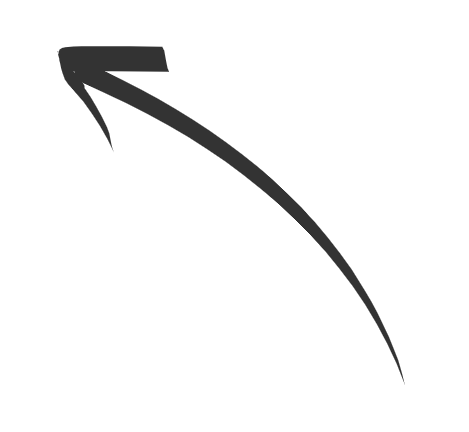 international legal system
Land rights as human rights (HR)?
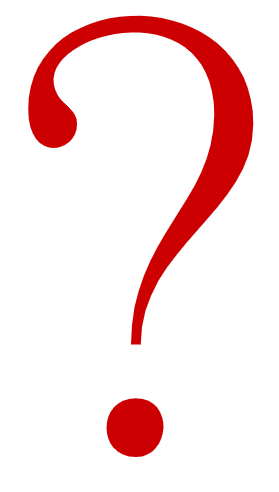 Often land rights are not perceived as HR, as the link between the two areas is not obvious.
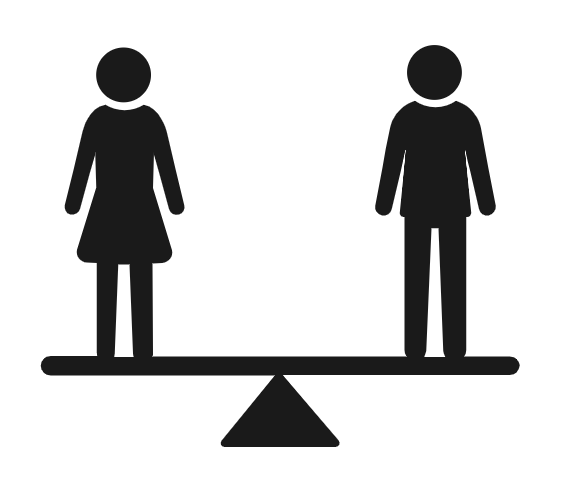 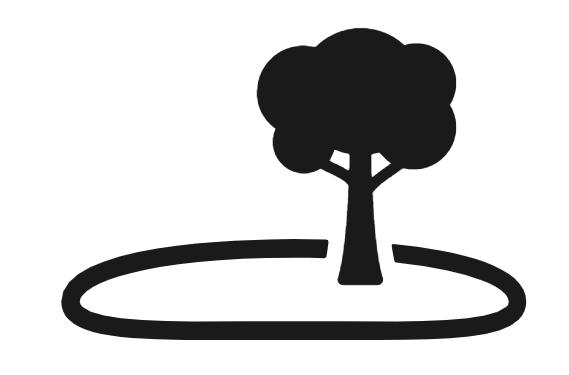 An explicit and universal right to land under international HR law has not been recognised, however, it is generally agreed that land is closely linked to the enjoyment of recognised HR.
HOW ARE LAND RIGHTS LINKED TO OTHER AREAS OF LAW? AN EXAMPLE
refugee law
land rights
environmental law
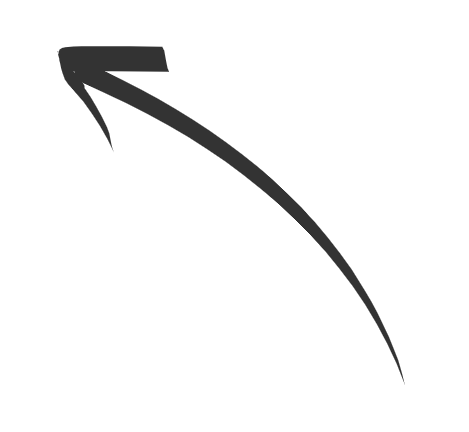 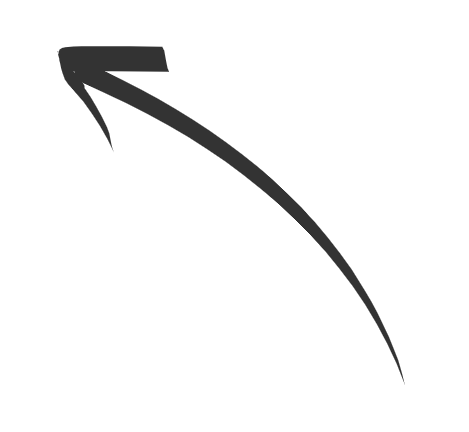 e.g., refugees’ right to land, property and housing
e.g., sustainable development, right to decision-making in environmental matters, right to clean environment
Rights to natural resources
Refers to access to and the use of natural resources* such as water bodies, forest, minerals, etc. 
*natural resources – natural assets (raw materials) occurring in nature (i.e. without human action) that can be used for economic production or consumption.
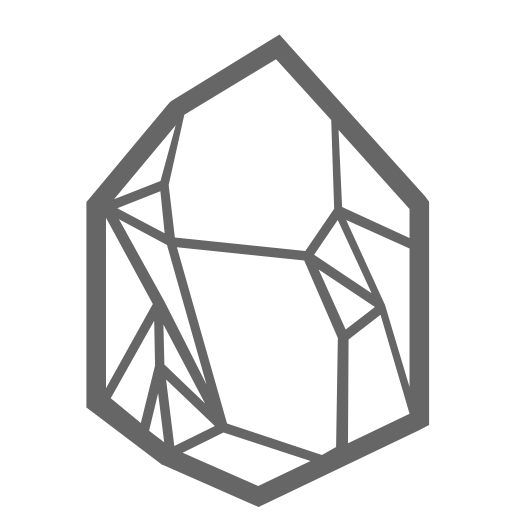 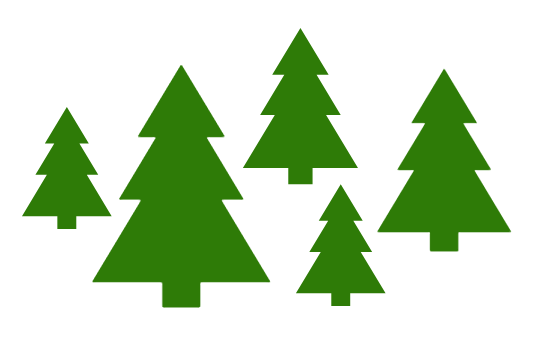 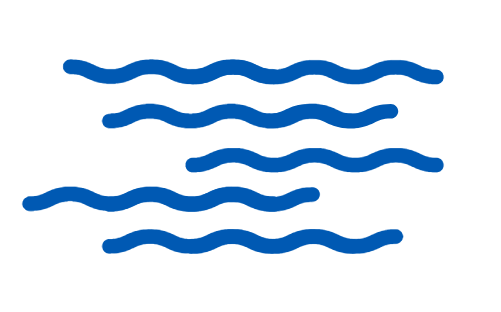 & more
A stand-alone right?
recognised for some groups
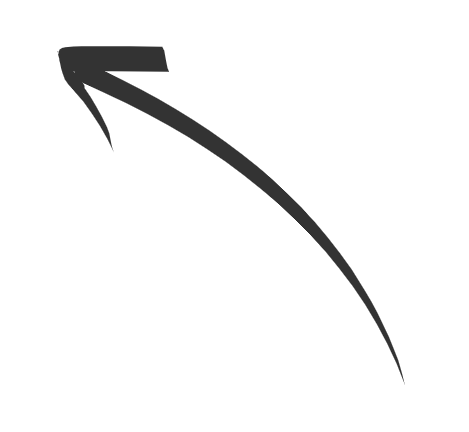 As with land rights, there is no expressly recognised individual right to natural resources (in other words, there is no document providing that ‘every individual shall have the right to access natural resources’).

However, this right is expressly recognised for some specified groups, e.g. indigenous peoples, people working in rural areas, and so forth.
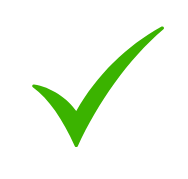 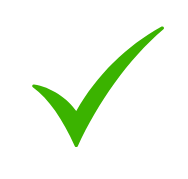 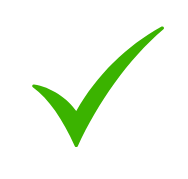 International Covenant on Civil and Political Rights
Article 1(2)
All peoples may, for their own ends, freely dispose of their natural wealth and resources without prejudice to any obligations arising out of international economic co-operation, based upon the principle of mutual benefit, and international law. In no case may a people be deprived of its own means of subsistence.
United Nations Declaration on the Rights of Peasants and Other People Working in Rural Areas
Article 17 (1)
Peasants and other people living in rural areas have the right to land, individually and/or collectively, in accordance with article 28 of the present Declaration, including the right to have access to, sustainably use and manage land and the water bodies, coastal seas, fisheries, pastures and forests therein, to achieve an adequate standard of living, to have a place to live in security, peace and dignity and to develop their cultures.
Link to the right to food
For agricultural workers, herders, artisanal fishers, forest-dwelling populations, etc. the access to, use of and control over the lands and resources are essential for the enjoyment of their right to adequate food.
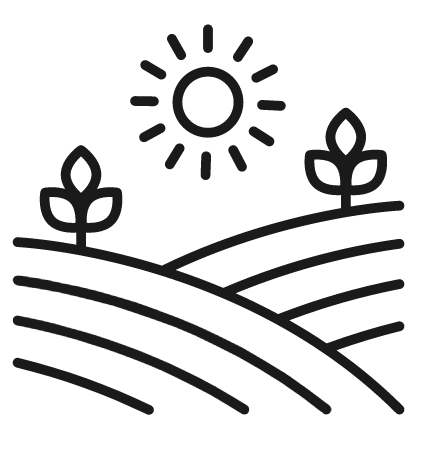 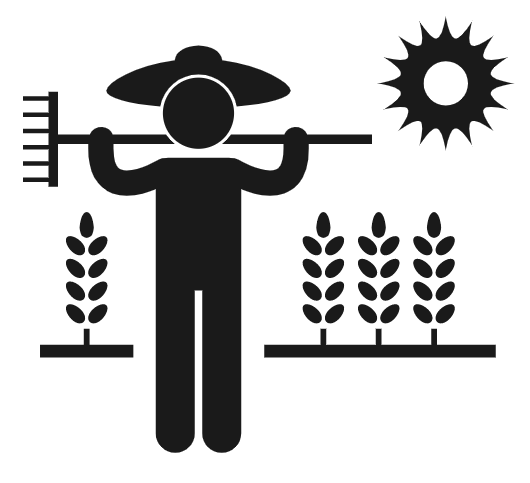 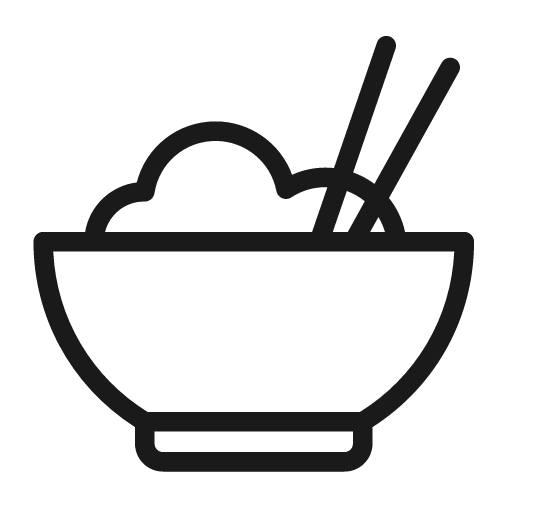 Right to food
Definition of the UN Special Rapporteur on the Right to Food: 
the right to have regular, permanent and unrestricted access, either directly or by means of financial purchases, to quantitatively and qualitatively adequate and sufficient food corresponding to the cultural traditions of the people to which the consumer belongs, and which ensure a physical and mental, individual and collective, fulfilling and dignified life free of fear.
Universal Declaration of Human Rights
Article 25(1)Everyone has the right to a standard of living adequate for the health and well-being of himself and of his family, including food, clothing, housing and medical care and necessary social services, and the right to security in the event of unemployment, sickness, disability, widowhood, old age or other lack of livelihood in circumstances beyond his control.
International Covenant on Economic, Social and Cultural Rights
Article 11(1)
The States Parties to the present Covenant recognize the right of everyone to an adequate standard of living for himself and his family, including adequate food, clothing and housing, and to the continuous improvement of living conditions. The States Parties will take appropriate steps to ensure the realization of this right, recognizing to this effect the essential importance of international co-operation based on free consent.
International Covenant on Economic, Social and Cultural Rights
Article 11(2)
The States Parties to the present Covenant, recognizing the fundamental right of everyone to be free from hunger, shall take, individually and through international co-operation, the measures, including specific programmes, which are needed [...]
adequacy
sustainability
these criteria are not unequivocal on their own, need further explanation and interpretation
sufficiency
availability & accesibility
Criterion of adequacy
UN Committee on Economic, Social and Cultural Rights (CESCR), General Comment No. 12: 
The right to adequate food shall therefore not be interpreted in a narrow or restrictive sense which equates it with a minimum package of calories, proteins and other specific nutrients. The right to adequate food will have to be realized progressively.
[...]
The precise meaning of “adequacy” is to a large extent determined by prevailing social, economic, cultural, climatic, ecological and other conditions, while “sustainability” incorporates the notion of long-term availability and accessibility.
Criterion of sustainability
UN Committee on Economic, Social and Cultural Rights (CESCR), General Comment No. 12: 
The notion of sustainability is intrinsically linked to the notion of adequate food or food security, implying food being accessible for both present and future generations. The precise meaning of “adequacy” is to a large extent determined by prevailing social, economic, cultural, climatic, ecological and other conditions, while “sustainability” incorporates the notion of long-term availability and accessibility.
Criterion of availability
UN Committee on Economic, Social and Cultural Rights (CESCR), General Comment No. 12: 
Availability refers to the possibilities either for feeding oneself directly from productive land or other natural resources, or for well-functioning distribution, processing and market systems that can move food from the site of production to where it is needed in accordance with demand.
Criterion of accesibility
UN Committee on Economic, Social and Cultural Rights (CESCR), General Comment No. 12:
Accessibility encompasses both economic and physical accessibility
Economic accessibility implies that personal or household financial costs associated with the acquisition of food for an adequate diet should be at a level such that the attainment and satisfaction of other basic needs are not threatened or compromised.
Physical accessibility implies that adequate food must be accessible to everyone, including physically vulnerable individuals (e.g., infants and young children, elderly people, the physically disabled, etc.)
Right to water and sanitation
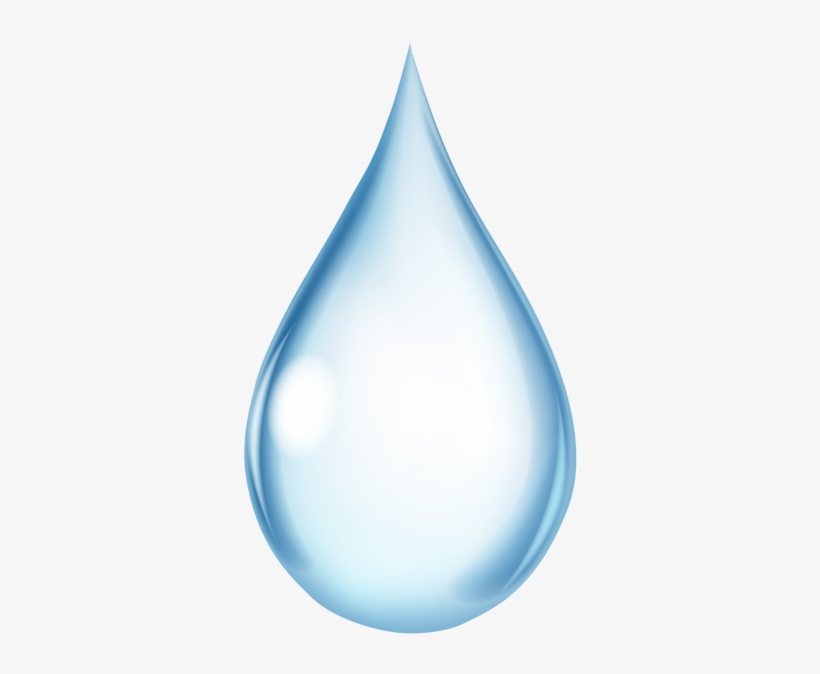 The right to water entitles everyone to have access to sufficient, safe, acceptable, physically accessible and affordable water for personal and domestic use.
The right to sanitation entitles everyone to have physical and affordable access to sanitation, in all spheres of life, that is safe, hygienic, secure, and socially and culturally acceptable and that provides privacy and ensures dignity.
UN GA Resolution of 28 July 2010
The General Assembly [...]
 1. Recognizes the right to safe and clean drinking water and sanitation as a human right that is essential for the full enjoyment of life and all human rights.
For the first time, the right to safe drinking water recognised by the UN GA and the Human Rights Council as human right and part of binding international law.
UN GA Resolution of 17 December 2015
The General Assembly [...]
2. Recognizes that the human right to safe drinking water entitles everyone, without discrimination, to have access to sufficient, safe, acceptable, physically accessible and affordable water for personal and domestic use, and that the human right to sanitation entitles everyone, without discrimination, to have physical and affordable access to sanitation, in all spheres of life, that is safe, hygienic, secure, socially and culturally acceptable and that provides privacy and ensures dignity, while reaffirming that both rights are components of the right to an adequate standard of living;
Main criteria
SUFFICIENT
enough for personal and domestic uses
free from micro-organisms, chemicals and hazards that constitute a threat to a person’s health
SAFE
ACCEPTABLE
of an acceptable colour, odour and taste
water and sanitation service that is in the immediate vicinity of the household, educational institution, workplace or health institution
PHYSICALLY ACCESSIBLE
AFFORDABLE
affordable for all
Right to housing
CESCR General Comment No. 4: 
[...] the right to housing should not be interpreted in a narrow or restrictive sense which equates it with, for example, the shelter provided by merely having a roof over one’s head or views shelter exclusively as a commodity. Rather it should be seen as the right to live somewhere in security, peace and dignity.
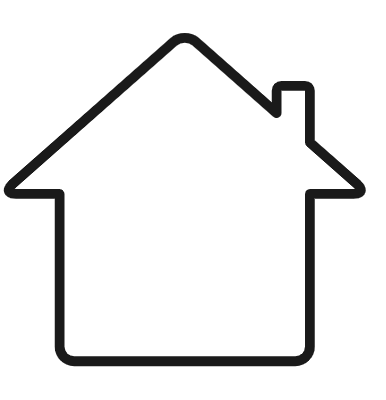 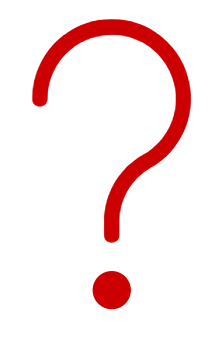 Universal Declaration of Human Rights
Article 25(1)Everyone has the right to a standard of living adequate for the health and well-being of himself and of his family, including food, clothing, housing and medical care and necessary social services, and the right to security in the event of unemployment, sickness, disability, widowhood, old age or other lack of livelihood in circumstances beyond his control.
International Covenant on Economic, Social and Cultural Rights
Article 11(1)
The States Parties to the present Covenant recognize the right of everyone to an adequate standard of living for himself and his family, including adequate food, clothing and housing, and to the continuous improvement of living conditions. The States Parties will take appropriate steps to ensure the realization of this right, recognizing to this effect the essential importance of international co-operation based on free consent.
« ...land, as a housing resource, is a critical element of the human right to housing. Inadequate housing of the poor is often the consequence of being barred from access to land, credit, and materials with which to build.»
Report of the Special Rapporteur on adequate housing as a component of the right to an adequate standard of living, and on the right to non-discrimination in this context, Miloon Kothari, 13 Feb 2018, A/HRC/7/16
Question for discussion
Would ‘four walls and a roof’ be considered adequate housing? 
Which elements/criteria need to be taken into account? 
How (if at all) should cultural traditions be taken into account in the context of right to adequate housing?
Criteria of ‘adequate housing’?
Security of tenure
Availability of services, materials, facilities and infrastructure
Affordability
Habitability
Accessibility
Location
Cultural adequacy
Two common misconceptions
THE RIGHT TO ADEQUATE HOUSING DOES NOT REQUIRE THE STATE TO BUILD HOUSING FOR THE ENTIRE POPULATION.
It requires measures to prevent homelessness, prohibit forced evictions, address discrimination, focus on the most vulnerable and marginalised groups, and ensure security of tenure to all.

THE RIGHT TO ADEQUATE HOUSING IS NOT THE SAME AS THE RIGHT TO LAND OR THE RIGHT TO PROPERTY
Although the three are linked, these rights are not the same.
Right to (the highest attainable standard of) health
THE RIGHT TO HEALTH ≠ THE RIGHT TO BE HEALTHY

Defininition in the CESCR General Comment No. 12: 
[...] inclusive right extending not only to timely and appropriate health care but also to the underlying determinants of health, such as access to safe and potable water and adequate sanitation, an adequate supply of safe food, nutrition and housing, healthy occupational and environmental conditions, and access to health-related education and information, including on sexual and reproductive health.
International Covenant on Economic, Social and Cultural Rights
Article 12(1)
The States Parties to the present Covenant recognize the right of everyone to the enjoyment of the highest attainable standard of physical and mental health.
Entitlements
Freedoms
Right to control one’s health and body, including sexual and reproductive freedom;
Right to be free from interference (to be free from torture, non-consensual medical treatment,forced  sterilisation and experimentation)
Right to a system of health protection; 
Right to prevention, treatment and control of diseases; 
Access to essential medicines and health services;
Participation of the population in health-related decision-making, etc.
Right to clean environment
Report of the ex-Special Rapporteur John H. Knox:
“A safe, clean, healthy and sustainable environment is necessary for the full enjoyment of a vast range of human rights, including the rights to life, health, food, water and development. At the same time, the exercise of human rights, including the rights to information, participation and remedy, is vital to the protection of the environment.”
Identified substantive elements
Clean air
Safe climate
Healthy and sustainably produced food
Access to safe water and adequate sanitation
Non-toxic environments in which to live, work and play
Healthy ecosystems and biodiversity
A starting point: conceptualising rights to land, natural resources, food, water, housing, health and clean environment and an international regulation of these rights
Business and Natural Resources Rights
Q&A session